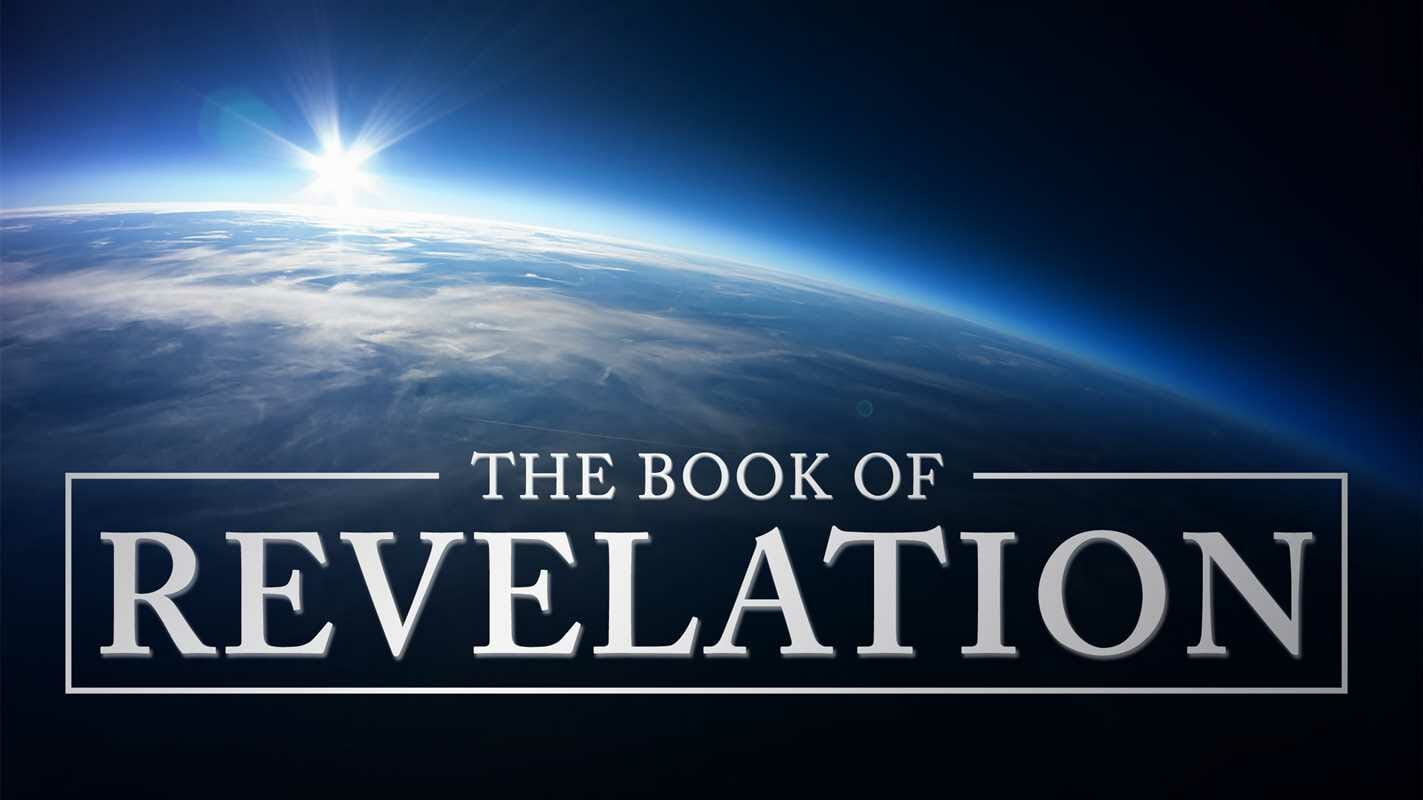 • He is the Alpha and the Omega.
• The One Who Is, Who Was, and Is to Come.
• The Lord God Almighty.
• The One Who Sits on the Throne.
• The One whose Judgments are True and Just.
3
Revelation 16:4-7
5
Chapters 6 – 7
Judgments from opening the 7 seals
Judgments from sounding the 7 trumpets
Chapter 15
Bracing oneself for the judgments to come
Chapters 16 – 19
Judgments from pouring out of the 7 bowls of wrath
Revelation 15:1-4
Revelation 14:7
Revelation 19:1-5
Revelation 11:15-19
8
Psalm 139:21Do I not hate those who hate you, O Lord, and abhor those who rebel against you?